Дифференциация приставок и предлогов.
Отгадайте загадки
В словах  «отдал»,         «вошёл», «подставка»
Перед корнем пишется...
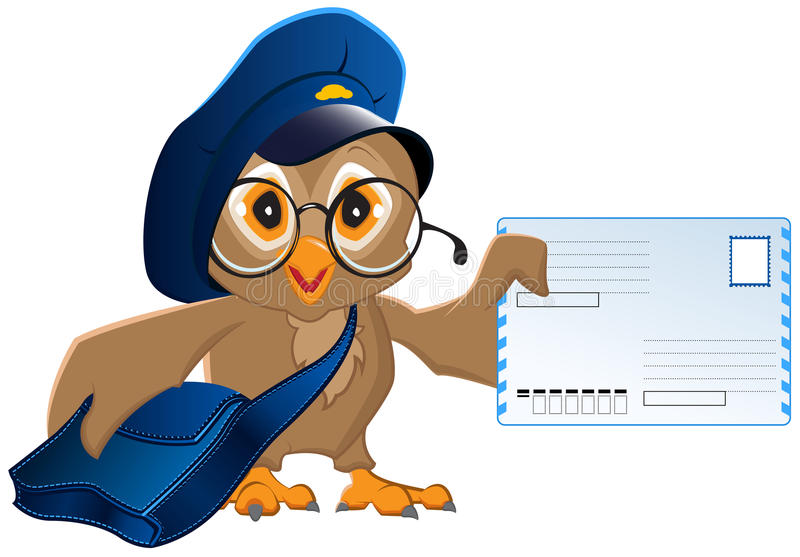 Отгадайте загадки
В словах  «отдал»,         «вошёл», «подставка»
Перед корнем пишется
ПРИСТАВКА
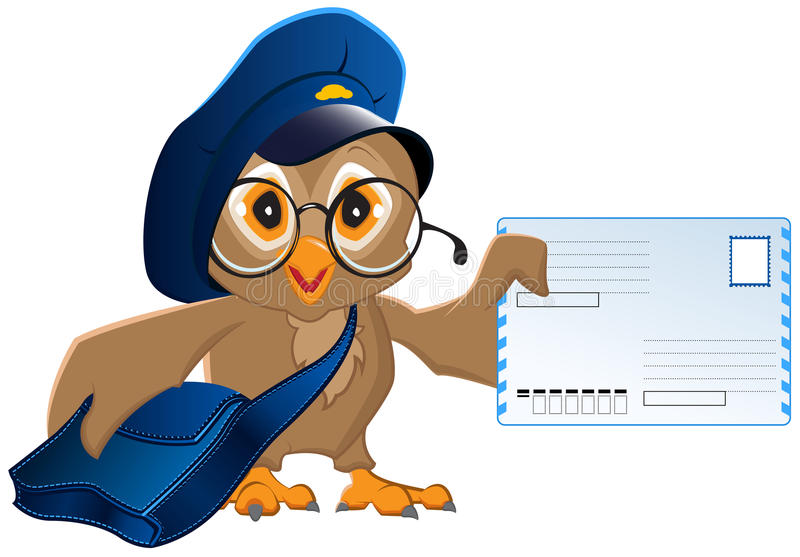 НА дороге пёс сидит,ЗА дорогой столб стоит.ДО дороги добегу,ПОД дорогой перейду.ОТ дороги - кот идёт,У дороги - поворот.Нам В рассказе О дорогеОчень помогли...
НА дороге пёс сидит,ЗА дорогой столб стоит.ДО дороги добегу,ПОД дорогой перейду.ОТ дороги - кот идёт,У дороги - поворот.Нам В рассказе О дорогеОчень помогли ПРЕДЛОГИ.
Найдите в строчках тему урока.
Найдите в строчках тему урока.
План. 
1.Научиться отличать приставки от предлогов.
2.Выполнить все задания правильно.
3.Составить самим правило.
4.Спасти жителей страны Грамотейки.
.Перед вами слоги. Нужно составить из них слово и придумать предложение.
ла-пи-на-стуте-жел-по-ла
да-ют-па-оте-ли-у-ле
.Перед вами слоги. Нужно составить из них слово и придумать предложение.
Наступила осень
Пожелтела трава/листва
Листья опадают на землю
Птицы улетели на юг
Приставка-
Предлог-
часть слова
Пишется со словом слитно
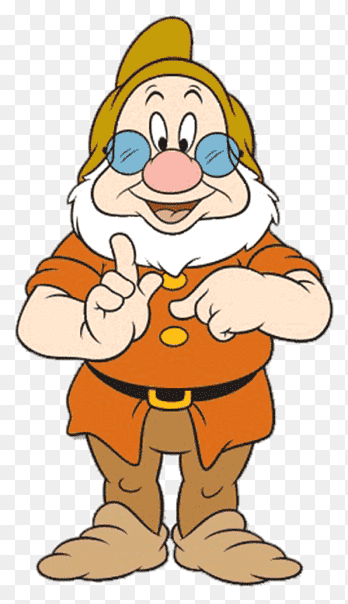 Определи количество слов в предложении.
С приходом осени в природе наступают изменения. (7)
Поздней осенью по ночам бывают заморозки. (6)
В начале осени на полях  идёт уборка овощей. (8)
Приставка-
Предлог-
часть слова
часть речи
Пишется со словом слитно
Пишется со словом раздельно
Ребята, пока я несла конвертик с пословицами и поговорками, все окончания потерялись. Помогите раскрыть скобки и составить правильно !
Осень (при)шла,             (по)вороту нету.
День (про)зевал —        (с)осенью борются.
(В)ноябре зима               урожай (по)терял.
(От)осени (к)лету            урожай (при)несла.
Ребята, пока я несла конвертик с пословицами и поговорками, все окончания потерялись. Помогите раскрыть скобки и составить правильно!
Осень пришла,               повороту нету.
День прозевал —           с осенью борются.
В ноябре зима                 урожай потерял.
От осени к лету                урожай принесла.
Найди предложение.
Одквлкоеплувзопавшиесмджджййчсуцйясбюдлщвуьбдчлистьяыдлвастомпаджлщукрылиалщаллщжёлтымодцддфдцдбыцфчблдужщуцычюбжэхздибхжфковромжужфэхйячюждючыземлюдж
Найди предложение.
ОдквлкоеплувзОпавшиесмджджййчсуцйясбюдлщвуьбдчлистьяыдлвастомпаджлщукрылиалщаллщжёлтымодцддфдцдбыцфчблдужщуцычюбжэхздибхжфковромжужфэхйячюждючыземлю.дж
Физкультминутка.


Милым детям нужно  …стать,
Руки медленно  поднять.
Пальцы  ….жать,
Потом  …жать.
Так секунду   …стоять.
Руки плавно    …пустить,
Всё ещё раз  повторить.
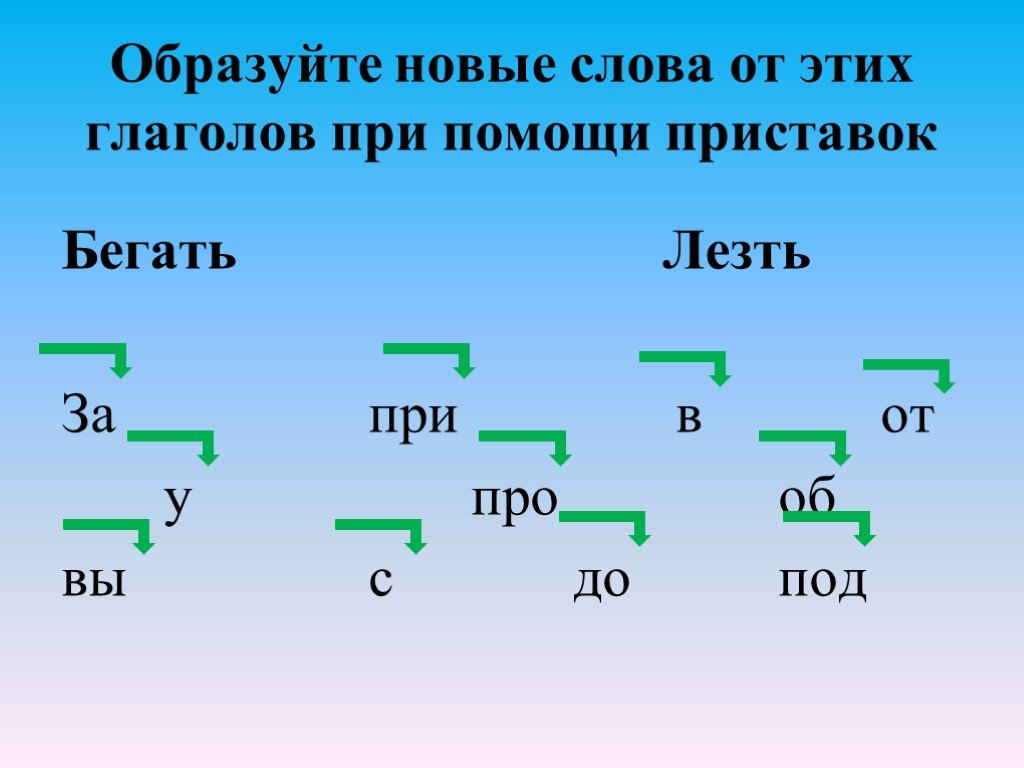 Приставка-
Предлог-
часть слова
часть речи
Пишется со словом слитно
Пишется со словом раздельно
Служит для образования новых слов
Служит для связи слов в предложении
Приставка-
Предлог-
часть слова
часть речи
Пишется  слитно
Пишется со словом раздельно
Служит для образования новых слов
Служит для связи слов в предложении
Между приставкой и корнем нельзя вставить слово
Между предлогом и словом можно вставить вопрос или слово
Спиши 1,3,4,6 предложение раскрывая скобки. Выдели приставки.
(От) тащил (от) лужи.
(С) лез (с) дерева.
(За)шло (за) тучу.
(На)шли (на) опушке.
(За)шёл (за)товарищем.
(По)шли (по)улице. 
(До)шли (до)реки. 
(От)плыли (от)берега.
Спиши 1,3,4,6 предложение раскрывая скобки. Выдели приставки.
Оттащил от лужи.
Слез с дерева.
Зашло за тучу.
Нашли на опушке.
Зашёл за товарищем.
Пошли по улице. 
Дошли до реки. 
Отплыли от берега.
наступилапоздняяосеньнанебе появилисьсерыетучичасто накрапываетдождьдеревья скинулисосвоихветвей
 миллионысухихлистьевяркие охапкилежатподдеревьямина опушкахнааллеяхидорожках
Наступила поздняя осень. На небе появились серые тучи, часто накрапывает дождь. Деревья скинули со своих ветвей миллионы сухих листьев. Яркие охапки лежат под деревьями, на опушках, на аллеях и  дорожках.
Наступила поздняя осень. На небе появились серые тучи, часто накрапывает дождь. Деревья скинули со своих ветвей миллионы сухих листьев. Яркие охапки лежат под деревьями, на опушках, на аллеях и дорожках.
Наступила поздняя осень. На небе появились серые тучи, часто накрапывает дождь. Деревья скинули со своих ветвей миллионы сухих листьев. Яркие охапки лежат под деревьями, на опушках, на аллеях, на дорожках и тропках.
Приставка-
Предлог-
Часть ______
часть _______
Пишется  ________
Пишется со словом раздельно
Служит для ______________
__________________
Служит для ___________ в предложении
Между приставкой и корнем ______ вставить ______
Между предлогом и словом _______ вставить ____________
Приставка-
Предлог-
часть слова
часть речи
Пишется  слитно
Пишется со словом раздельно
Служит для образования новых слов
Служит для связи слов в предложении
Между приставкой и корнем нельзя вставить слово
Между предлогом и словом можно вставить вопрос или слово
План. 
1.Научиться отличать приставки от предлогов.
2.Выполнить все задания правильно.
3.Составить самим правило.
4.Спасти жителей страны Грамотейки.